Mission: To take the “Mystery” out of 2nd Grade Curriculum!
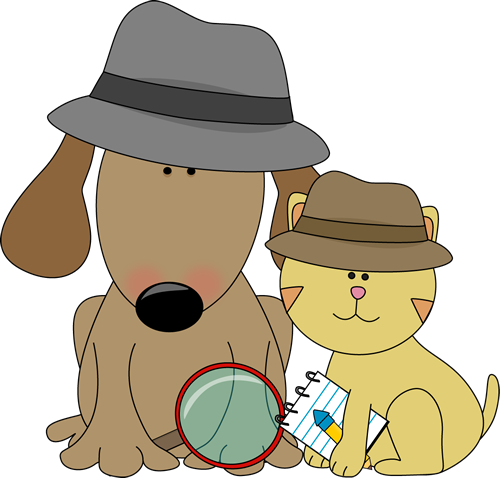 Prattville Primary School
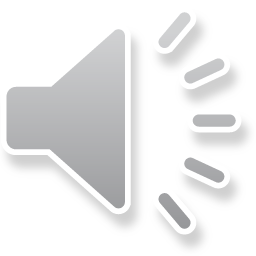 Open Court Reading
There are three “bands” of Open Court that are taught daily.
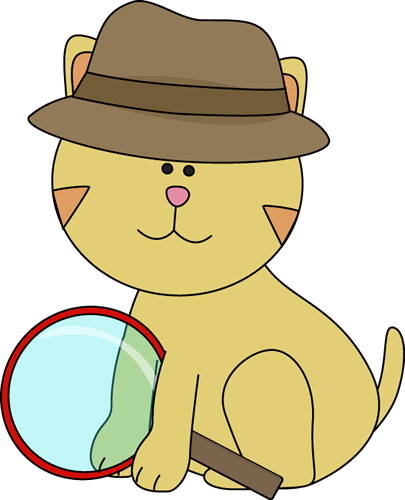 Grammar and Spelling Grades
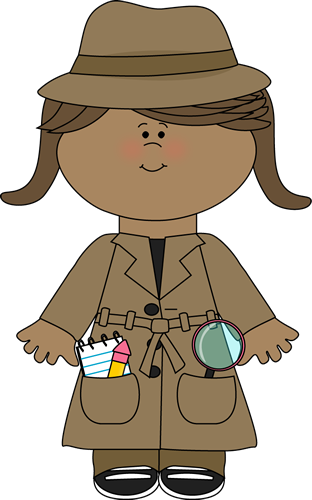 Spelling Test Scoring Guide & Handwriting
Spelling Test Scoring Guide
Words will be called out for students to spell. 
1 point will be deducted for each letter that is reversed.
If the letter reversal results in a new word, the entire word will be scored incorrect. 
1 point will be deducted for each letter that is capitalized in the word, unless it is a proper noun.

Handwriting- Graded on letter formation and spacing on the Spelling Test
S (Satisfactory)
N (Needs Improvement)
U (Unsatisfactory)
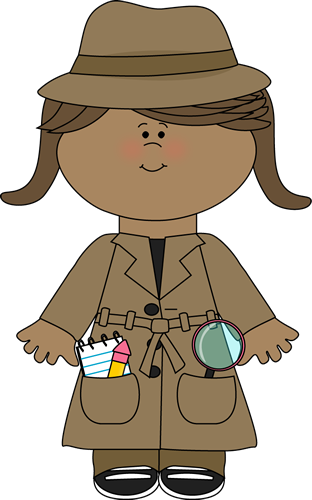 Reading Grades
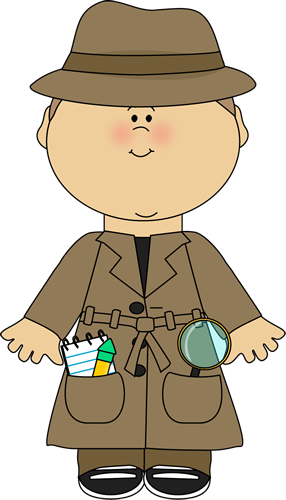 Math Grades
Science and Social Studies Grades
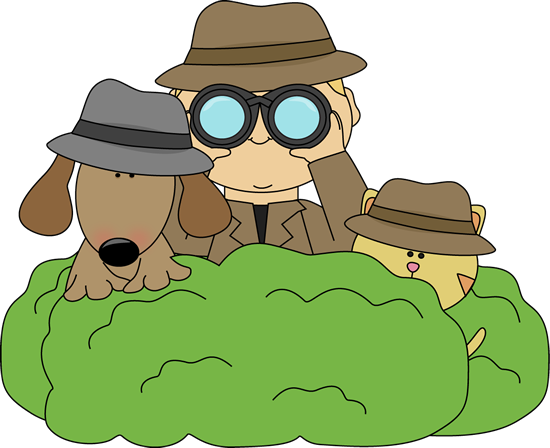 Retention Policy
Autauga County Retention Policy                         
Grades 1-2
Regular education students in grades one (1) through two (2)will be retained if they do not pass all three: Reading, Language Arts, and Mathematics in a given school year. A yearly numerical average of 60% or above constitutes a passing grade.

Letters will be sent home (starting the end of the first semester) to notify parents of their child’s potential or definite retention.
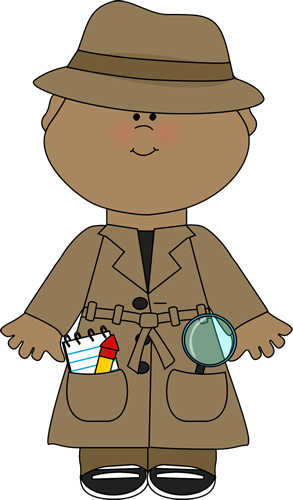 What Can Parents Do At Home?
Graded Papers: The Graded Paper Folder will be sent home every Tuesday. Please take time to look over your child’s work, sign by the current date, and return the folder the next day.
PowerSchool: Grades are put in PowerSchool on a weekly basis. You will receive information on logging in to the Parent Portal. I encourage you to log in occasionally so you are aware of your child’s average in each subject.
MyPath: This is an online program (Reading and Math) that is designed to meet the needs of individual students. The children work  at their own pace to accomplish goals and pass levels. They can access this program (and others) using their Clever badge.
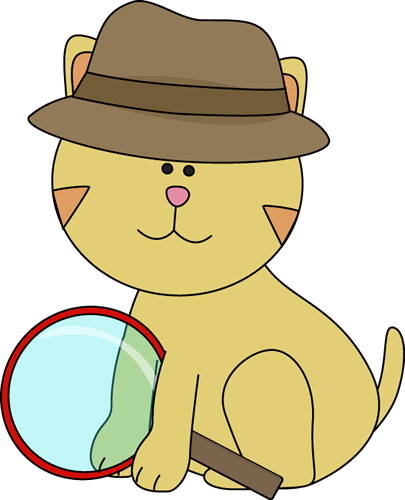 Accelerated Reader
AR is an amazing program for reading comprehension! The children have the opportunity to select their own books and read on their own reading level (levels are determined by the STAR reading test). As the children show success on AR tests, higher reading levels will be added. 
The AR Challenge for the 1st Nine Weeks ends October 6th. To make the challenge, 2nd Graders must meet their goal with an 85% average.  
Students who meet the AR Challenge will be rewarded each nine weeks. In May, students who reach 100 points will receive an extra special award!
The 2nd, 3rd, and 4th Nine Weeks will each have different goals.
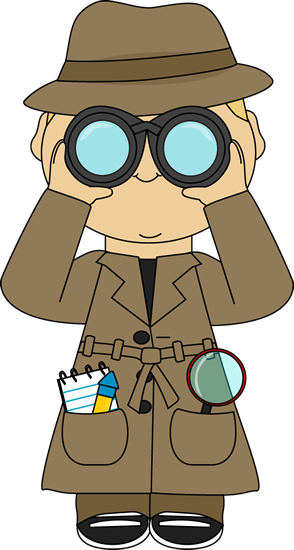 A Few Announcements So You Won’t Be “Clueless”
Attendance- Make sure you send an excuse when your child has been absent. Excuses must be turned in within three days after the student returns. Parents must send a doctor’s note or a handwritten note (e-mails and texts will not be accepted).
Snack Cart: Snacks, juice, and water are available for purchase each morning (before 8:05) for  $0. 75 each. Please send the exact cash amount. 
Special Snacks: PPS sells a special snack item for $1.00 on certain Fridays. 
Birthday Snacks: You are welcome to send a simple snack for the class to celebrate your child’s birthday, but please let me know in advance. You           may send the snack with your child that morning. Parents may not bring balloons, flowers, or gifts to school.
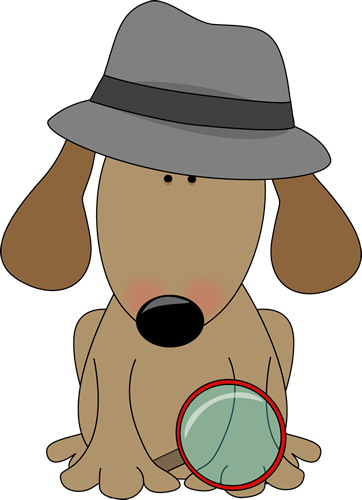 Leader In Me
PPS is committed to developing and cultivating student leaders. We will focus on teaching the 7 Habits throughout the year. 
Habit #1 Be Proactive
Habit #2 Begin With The End In Mind
Habit #3 Put First Things First
Habit #4 Think Win Win
Habit #5 Seek First To Understand, Then To Be Understood
Habit #6 Synergize
Habit #7 Sharpen The Saw
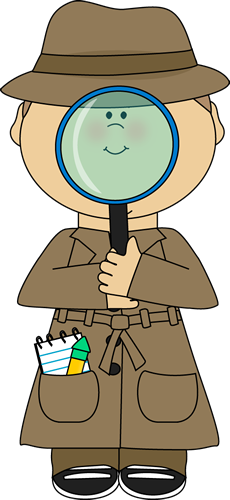 Resources
School Counselor: Mrs. Hardy provides a school counseling program that supports students, parents, and the community. If your child is having trouble adjusting to school, family changes, fears, grief, or difficulties with friendships, you can reach out to Mrs. Hardy. veronica.hardy@acboe.net

School Nurse: Mrs. Coker takes such good care of our students! If you have any questions or health concerns, please feel free to contact her. jeannie.coker@acboe.net

Parent Resource Center: We have an amazing Parent Resource Room! We have learning activities, games, books, and so many things you can use to help your child at home. Let me know if you are interested and would like to check something out! 

Literacy Act at Home Resource Packet: If your child is struggling with reading/language arts skills, check out the Literacy Act Package link on our PPS homepage. The link connects you to a wonderful resource of activities and suggestions for parents to help their child at home.
Together We Can “Solve” Anything
“Together may we give our children the roots to grow and the wings to fly.” 

I look forward to working together to make 2nd grade an awesome year for your child. I hope it’s  a year full of academic growth, personal accomplishments, fun memories, and time to develop a deeper love of learning.